© Tan,Steinbach, Kumar 	    	Introduction to Data Mining        		      4/18/2004               1
Data MiningAssociation Rules: Advanced Concepts and Algorithms
Lecture Organization (Chapter 7)
Coping with Categorical and Continuous Attributes very briefly covered in 2023
Multi-Level Association Rules skipped in 2023
Sequence Mining subset covered in 2023
Continuous and Categorical Attributes
Remark: Traditional association rules only support asymetric binary variables; that is the do not support negation. 
How to apply association analysis formulation to non-asymmetric binary variables? One solution: create additional variable for negation.
Example of Association Rule:
       {Number of Pages [5,10)  (Browser=Mozilla)}  {Buy = No}
Handling Categorical Attributes
Transform categorical attribute into asymmetric binary variables

Introduce a new “item” for each distinct attribute-value pair
Example: replace Browser Type attribute with
 Browser Type = Internet Explorer
 Browser Type = Mozilla
 Browser Type = Chrome 
 …
Handling Categorical Attributes
Potential Issues
What if attribute has many possible values
 Example: attribute country has more than 200 possible values
 Many of the attribute values may have very low support
Potential solution: Aggregate the low-support attribute values

What if distribution of attribute values is highly skewed
 Example: 95% of the visitors have Buy = No
 Most of the items will be associated with (Buy=No) item
Potential solution: drop the highly frequent items
Handling Continuous Attributes
Different kinds of rules:
Age[21,35)  Salary[70k,120k)  Buy(Red_Wine)
Salary[70k,120k)  Buy(Beer)  Age: =28, =4

Different methods:
Discretization-based
Statistics-based
Non-discretization baseddevelop algorithms that directly work on continuous attributes
Handling Continuous Attributes
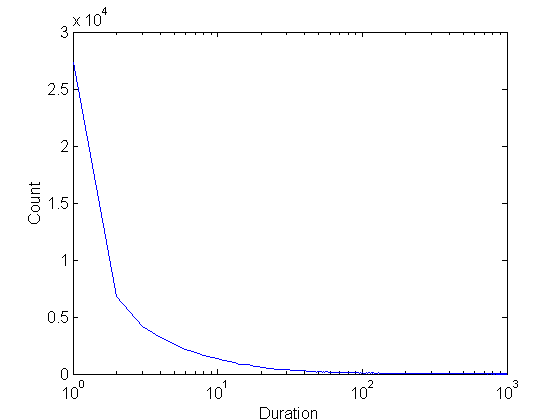 Use discretization
Unsupervised:
Equal-width binning
Equal-depth binning
Clustering

Supervised:
Attribute values, v
bin3
bin1
bin2
Discretization Issues
Size of the discretized intervals affect support & confidence




If intervals too small
 may not have enough support
If intervals too large
 may not have enough confidence
Potential solution: use all possible intervals
{Refund = No, (Income = $51,250)}  {Cheat = No}
{Refund = No, (60K  Income  80K)}  {Cheat = No}
{Refund = No, (0K  Income  1B)}  {Cheat = No}
Discretization Issues
Execution time
If intervals contain n values, there are on average O(n2) possible ranges




Too many rules
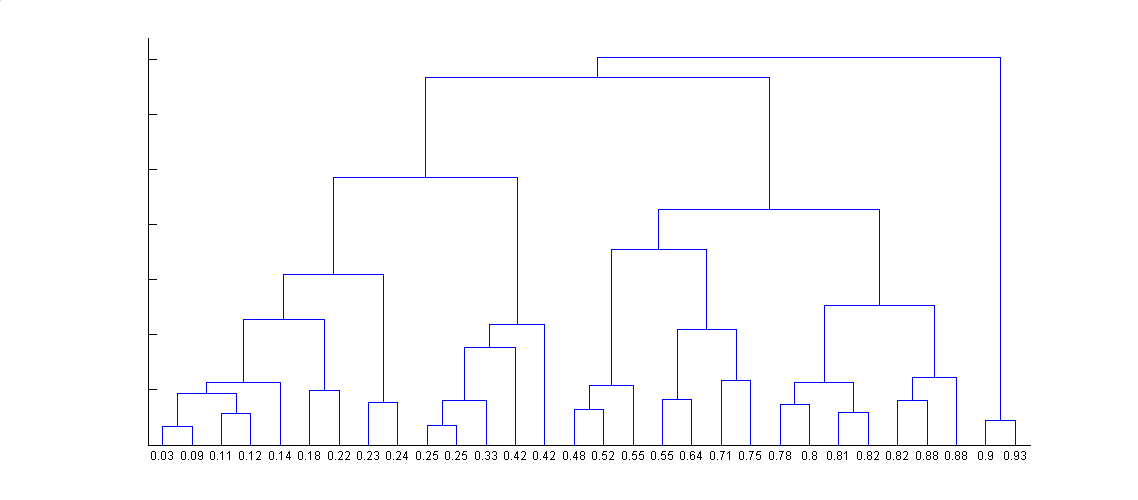 {Refund = No, (Income = $51,250)}  {Cheat = No}
{Refund = No, (51K  Income  52K)}  {Cheat = No}
{Refund = No, (50K  Income  60K)}  {Cheat = No}
Approach by Srikant & Agrawal
Initially Skip
Preprocess the data
Discretize attribute using equi-depth partitioning
 Use partial completeness measure to determine number of partitions
 Merge adjacent intervals as long as support is less than max-support

Apply existing association rule mining algorithms

Determine interesting rules in the output
Approach by Srikant & Agrawal
Discretization will lose information



Use partial completeness measure to determine how much information is lost 
		C: frequent itemsets obtained by considering all ranges of attribute values	P: frequent itemsets obtained by considering all ranges over the partitions	P is K-complete w.r.t C if P  C,and X  C,  X’  P such that:
		    1. X’ is a generalization of X and support (X’)  K  support(X)    (K  1)	      2. Y  X,  Y’  X’ such that support (Y’)  K  support(Y)
		
	Given K (partial completeness level), can determine number of intervals (N)
Approximated X
X
Statistics-based Methods
skip
Example:  
		Browser=Mozilla  Buy=Yes  Age: =23
Rule consequent consists of a continuous variable, characterized by their statistics 
mean, median, standard deviation, etc.
Approach:
Withhold the target variable from the rest of the data
Apply existing frequent itemset generation on the rest of the data
For each frequent itemset, compute the descriptive statistics for the corresponding target variable
 Frequent itemset becomes a rule by introducing the target variable as rule consequent
Apply statistical test to determine interestingness of the rule
Statistics-based Methods
skip
How to determine whether an association rule interesting?
Compare the statistics for segment of population covered by the rule vs segment of population not covered by the rule:
	A  B:      versus     A  B: ’ 

Statistical hypothesis testing:
 Null hypothesis:  H0: ’ =  + 
 Alternative hypothesis: H1: ’ >  + 
 Z has zero mean and variance 1 under null hypothesis
Statistics-based Methods
skip
Example: 
		     r: Browser=Mozilla  Buy=Yes  Age: =23
Rule is interesting if difference between  and ’ is greater than 5 years (i.e.,  = 5)
For r, suppose   	n1 = 50, s1 = 3.5
For r’ (complement): n2 = 250, s2 = 6.5




For 1-sided test at 95% confidence level, critical Z-value for rejecting null hypothesis is 1.64.
Since Z is greater than 1.64, r is an interesting rule
2. Multi-level Association Rules
Approach: Assume Ontology in Association Rule Mining
Multi-level Association Rules
Skipped in 2009
Why should we incorporate concept hierarchy?
Rules at lower levels may not have enough support to appear in any frequent itemsets

Rules at lower levels of the hierarchy are overly specific 
 e.g., 	skim milk  white bread, 2% milk  wheat bread,	skim milk  wheat bread, etc.are indicative of association between milk and bread
Idea: Association Rules for Data Cubes
Multi-level Association Rules
How do support and confidence vary as we traverse the concept hierarchy?
If X is the parent item for both X1 and X2, then (X) ≤ (X1) + (X2)

If     	(X1  Y1) ≥ minsup, and 	X is parent of X1, Y is parent of Y1  then	(X  Y1) ≥ minsup, (X1  Y) ≥ minsup		(X  Y) ≥ minsup 

If 	conf(X1  Y1) ≥ minconf,then	conf(X1  Y) ≥ minconf
Multi-level Association Rules
Approach 1:
Extend current association rule formulation by augmenting each transaction with higher level items

Original Transaction: {skim milk, wheat bread} 
Augmented Transaction: {skim milk, wheat bread, milk, bread, food}

Issues:
Items that reside at higher levels have much higher support counts 
 if support threshold is low, too many frequent patterns involving items from the higher levels
Increased dimensionality of the data
Multi-level Association Rules
Approach 2:
Generate frequent patterns at highest level first 

Then, generate frequent patterns at the next highest level, and so on

Issues:
I/O requirements will increase dramatically because we need to perform more passes over the data
May miss some potentially interesting cross-level association patterns
Object
Timestamp
Events
A
10
2, 3, 5
A
20
6, 1
A
23
1
B
11
4, 5, 6
B
17
2
B
21
7, 8, 1, 2
B
28
1, 6
C
14
1, 8, 7
3. Sequence Mining
Sequence Database:
Examples of Sequence Data
Element (Transaction)
Event (Item)
E1E2
E1E3
E2
E3E4
E2
Sequence
Formal Definition of a Sequence
A sequence is an ordered list of elements (transactions)

			s = < e1 e2 e3 … >

Each element contains a collection of events (items)

			ei = {i1, i2, …, ik}

Each element is attributed to a specific time or location

Length of a sequence, |s|, is given by the number of elements of the sequence

A k-sequence is a sequence that contains k events (items)
Examples of Sequence
Web sequence:
  < {Homepage}  {Electronics}  {Digital Cameras}  {Canon Digital Camera} {Shopping Cart}  {Order Confirmation}  {Return to Shopping} >

Sequence of initiating events causing the nuclear accident at 3-mile Island:(http://stellar-one.com/nuclear/staff_reports/summary_SOE_the_initiating_event.htm)
<   {clogged resin} {outlet valve closure} {loss of feedwater} {condenser polisher outlet valve shut} {booster pumps trip} {main waterpump trips} {main turbine trips} {reactor pressure increases}>
Sequence of books checked out at a library:
<{Fellowship of the Ring} {The Two Towers}  {Return of the King}>
Formal Definition of a Subsequence
A sequence <a1 a2 … an> is contained in another sequence <b1 b2 … bm> (m ≥ n) if there exist integers i1 < i2 < … < in such that a1  bi1 , a2  bi1, …, an  bin 






The support of a subsequence w is defined as the fraction of data sequences that contain w
A sequential pattern is a frequent subsequence (i.e., a subsequence whose support is ≥ minsup)
Sequential Pattern Mining: Definition
Given: 
a database of sequences 
a user-specified minimum support threshold, minsup
Task:
Find all subsequences with support ≥ minsup
Sequential Pattern Mining: Example
Minsup = 50%

Examples of Frequent Subsequences:

< {1,2} >       	s=60%
< {2,3} > 		s=60%
< {2,4}>		s=80%
< {3} {5}>		s=80%
< {1} {2} >		s=80%
< {2} {2} >		s=60%
< {1} {2,3} >	s=60%
< {2} {2,3} >	s=60%
< {1,2} {2,3} >	s=60%
Sequential Pattern Mining: Challenge
Given a sequence:   <{a b} {c d e} {f} {g h i}>
Examples of subsequences:
<{a} {c d} {f} {g} >, < {c d e} >, < {b} {g} >, etc.

How many k-subsequences can be extracted from a given n-sequence?

		     <{a  b} {c d  e} {f} {g h  i}>  n = 9
  
	k=4:        Y _    _ Y Y   _  _  _ Y

		     <{a}         {d e}             {i}>
Extracting Sequential Patterns
Given n events:   i1, i2, i3, …, in

Candidate 1-subsequences: 
<{i1}>, <{i2}>, <{i3}>, …, <{in}>

Candidate 2-subsequences:
<{i1, i2}>, <{i1, i3}>, …, <{i1} {i1}>, <{i1} {i2}>, …, <{in-1} {in}>

Candidate 3-subsequences:
<{i1, i2 , i3}>, <{i1, i2 , i4}>, …, <{i1, i2} {i1}>, <{i1, i2} {i2}>, …,
<{i1} {i1 , i2}>, <{i1} {i1 , i3}>, …, <{i1} {i1} {i1}>, <{i1} {i1} {i2}>, …
Generalized Sequential Pattern (GSP)
Step 1: 
Make the first pass over the sequence database D to yield all the 1-element frequent sequences

Step 2: 

	Repeat until no new frequent sequences are found
Candidate Generation: 
Merge pairs of frequent subsequences found in the (k-1)th pass to generate candidate sequences that contain k items 

Candidate Pruning:
Prune candidate k-sequences that contain infrequent (k-1)-subsequences

Support Counting:
Make a new pass over the sequence database D to find the support for these candidate sequences

Candidate Elimination:
Eliminate candidate k-sequences whose actual support is less than minsup
Candidate Generation
Base case (k=2): 
Merging two frequent 1-sequences <{i1}>  and <{i2}> will produce two candidate 2-sequences:  <{i1} {i2}>  and   <{i1 i2}>

General case (k>2):
A frequent (k-1)-sequence w1 is merged with another frequent (k-1)-sequence w2 to produce a candidate k-sequence if the subsequence obtained by removing the first event in w1 is the same as the subsequence obtained by removing the last event in w2
 The resulting candidate after merging is given by the sequence w1 extended with the last event of w2. 
If the last two events in w2 belong to the same element, then the last event in w2 becomes part of the last element in w1
Otherwise, the last event in w2 becomes a separate element appended to the end of w1
Cases when concatenating subsequences
123 and 234 generates 234 (3 and 4 in different set)---append new set
{1,2} and {2,3} generates {1,2,3} (2 and 3 in the same set)---continue the same set
1 2 3 and 2 {3 4} generate 1 2 {3 4} (3 and 4 in the same set)---continue the same set
Candidate Generation Examples
Merging the sequences w1=<{1} {2 3} {4}> and w2 =<{2 3} {4 5}> will produce the candidate sequence < {1} {2 3} {4 5}> because the last two events in w2 (4 and 5) belong to the same element

Merging the sequences w1=<{1} {2 3} {4}> and w2 =<{2 3} {4} {5}> will produce the candidate sequence < {1} {2 3} {4} {5}> because the last two events in w2 (4 and 5) do not belong to the same element

We do not have to merge the sequences w1 =<{1} {2 6} {4}> and w2 =<{2} {4 5}> to produce the candidate < {1} {2 6} {4 5}> because if the latter is a viable candidate, then it can be obtained by merging w1 with < {2 6} {4 5}>
GSP Example
Please note: {2,5} {3} becomes {5} {3} and {5} {3 4} becomes {5} {3} generating
{2 5} {3 4}--- because the second last and the last element belong to the same set in s2, 
4 is appendedto set {3} creating the set {3, 4}
Timing Constraints (I)
{A   B}     {C}    {D   E}
xg: max-gap
ng: min-gap
ms: maximum span
<= xg
>ng
<= ms
xg = 2, ng = 0, ms= 4
Mining Sequential Patterns with Timing Constraints
Approach 1:
Mine sequential patterns without timing constraints
Postprocess the discovered patterns

Approach 2:
Modify GSP to directly prune candidates that violate timing constraints
Question: 
 Does Apriori principle still hold?
Other Association Analysis Packages in R
Sequence Mining: SPADE(http://en.wikibooks.org/wiki/Data_Mining_Algorithms_In_R/Sequence_Mining/SPADE)
Sequence Mining: Tra_Mine_R (http://mephisto.unige.ch/traminer/ )
Social Network Mining (http://www.r-bloggers.com/social-network-analysis-with-r/ )
Analyzing Spatial Point Patterns: Spatstat (contains some collocation mining algorithms)
Statistical Genetics (Survey: http://cran.r-project.org/web/views/Genetics.html )
skip
Apriori Principle for Sequence Data
Suppose:    	
	xg = 1 (max-gap)
	ng = 0 (min-gap)
	ms = 5 (maximum span)
	minsup = 60%

<{2} {5}>   support = 40%
	but
<{2} {3} {5}>   support = 60%
Problem exists because of max-gap constraint
No such problem if max-gap is infinite
Contiguous Subsequences
skip
s is a contiguous subsequence of 	w = <e1>< e2>…< ek> if any of the following conditions hold:
s is obtained from w by deleting an item from either e1 or ek
s is obtained from w by deleting an item from any element ei that contains more than 2 items
s is a contiguous subsequence of s’ and s’ is a contiguous subsequence of w (recursive definition)

Examples: s = < {1} {2} > 
is a contiguous subsequence of       < {1} {2 3}>, < {1 2} {2} {3}>, and < {3 4} {1 2} {2 3} {4} >  
is not a contiguous subsequence of      < {1} {3} {2}> and < {2} {1} {3} {2}>
skip
Modified Candidate Pruning Step
Without maxgap constraint:
A candidate k-sequence is pruned if at least one of its (k-1)-subsequences is infrequent

With maxgap constraint:
A candidate k-sequence is pruned if at least one of its contiguous (k-1)-subsequences is infrequent
Frequent Subgraph Mining
Extend association rule mining to finding frequent subgraphs
Useful for Web Mining, computational chemistry, bioinformatics, spatial data sets, etc
Representing Graphs as Transactions
Apriori-like Algorithm
Find frequent 1-subgraphs
Repeat
Candidate generation
 Use frequent (k-1)-subgraphs to generate candidate k-subgraph
Candidate pruning
 Prune candidate subgraphs that contain infrequent (k-1)-subgraphs 
Support counting
 Count the support of each remaining candidate
Eliminate candidate k-subgraphs that are infrequent
In practice, it is not as easy. There are many other issues